Neurogenesis
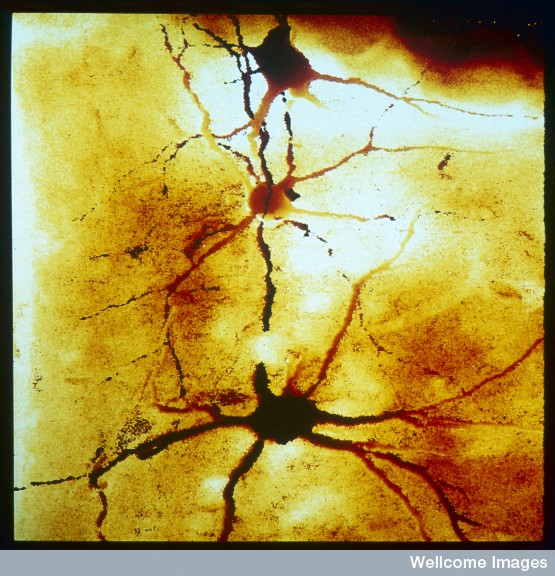 (Dr David Becker, Wellcome Images)
Reminder: some concepts
Cell Signals
Cell to cell interactions!

Position
Cell number control
Cell: cell interactions
Cell shape
Migratory behaviour
Cull excess
Final fate



(model organisms)
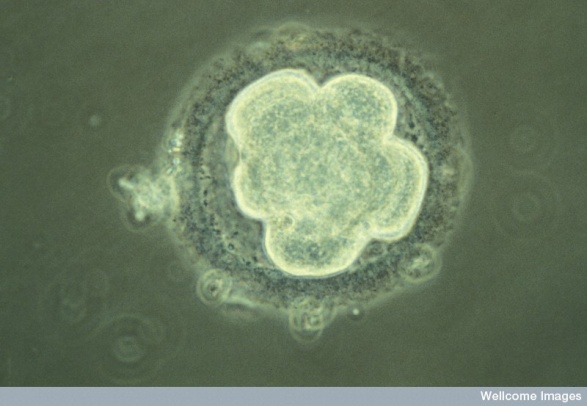 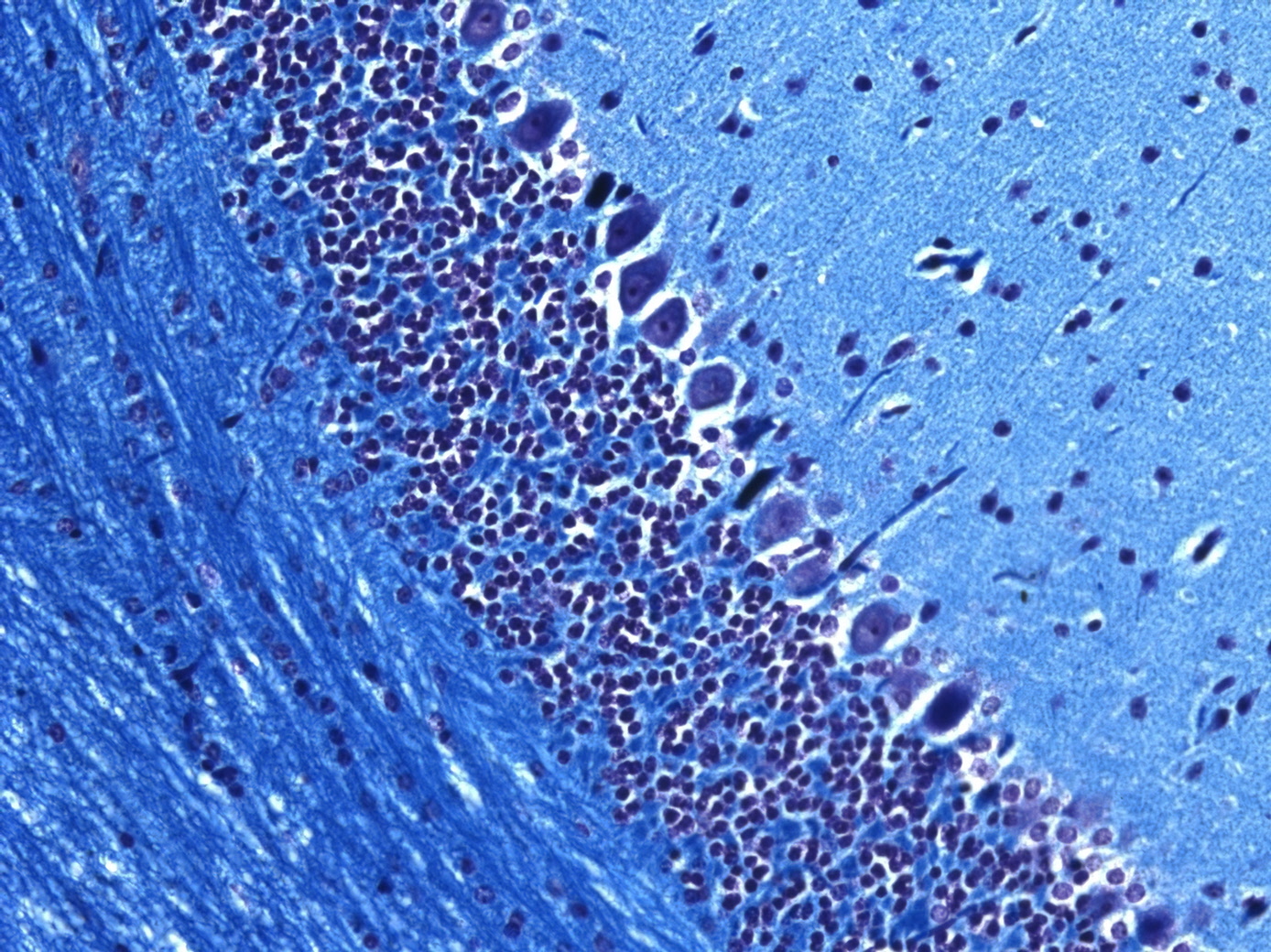 Reminder: Outline of CNS development
Part of the embryo ‘designated’ future CNS
Cells divide
Some regionalisation: signalling centres develop
     (NB: coordinated with surrounding tissues)
Cell mixing restricted
Neurons start to be generated
Migrate to final positions
Then produce glia and more neurons
Connect and generate synapses
Cull excess
Remodel as required
Part 1. Neurogenesis in the embryo - must build CNS from this:
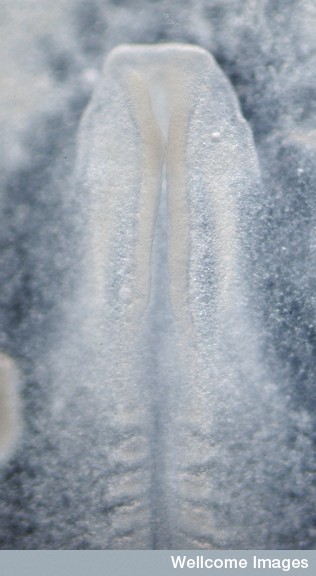 Ventricular zone cells
(Credit Kate Storey, Wellcome Images, Creative  commons licence)
Neurogenesis is regulated
In time and space

number of divisions is controlled

Extrinsic ‘growth factors’/mitogens e.g. FGF, TGF-alpha, EGF, IGF and Shh and Wnt

E.g. Driven to enter S-phase by 
cyclin1/Cdk4 phosphorylation of Rb

Driven to exit cell cycle e.g. P27

(mouse mutants)
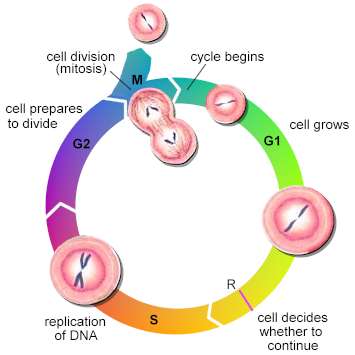 Looking at ventricular zone cells
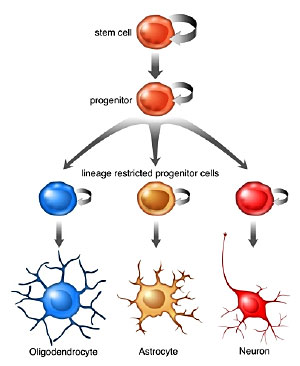 1.Expansion 
(neuroepithelial stem cells
1-2/day, mainly symmetrical )
2. Neurogenic 
(NE become RG 
and asymmetrically divide)
3. Switch to astrogenic phase

regulated by intrinsic and extrinsic signals e.g. mitogens, mitotic inhibitors, cell death etc (division: differentiation)
Glial nature of embryonic NSCs
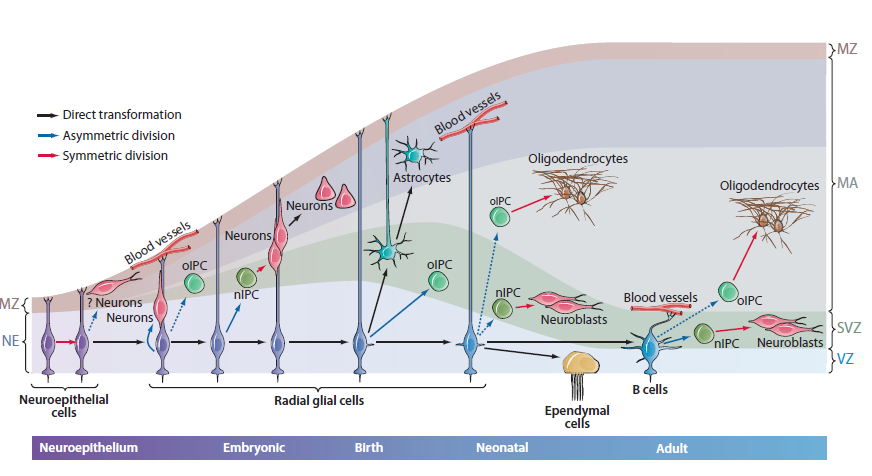 IPC= ‘intermediate progenitor cells
B cells = adult SVZ Type B cells (see next Lecture)
(Kriegstein and Alvarez-Buyalla, 2009)
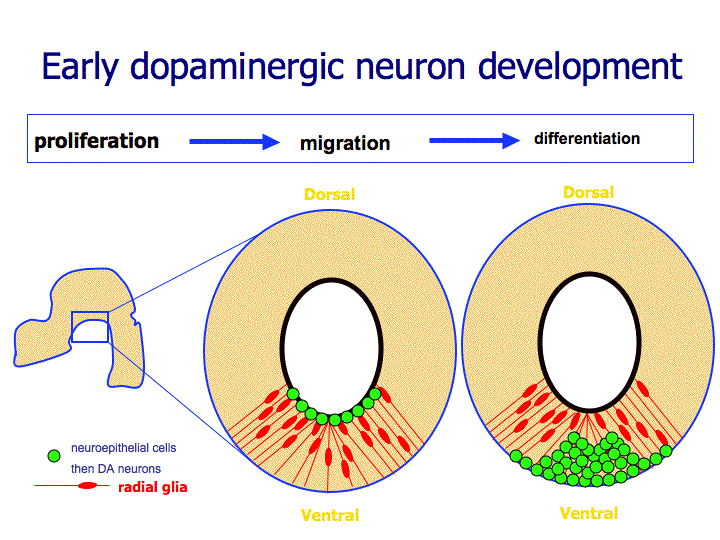 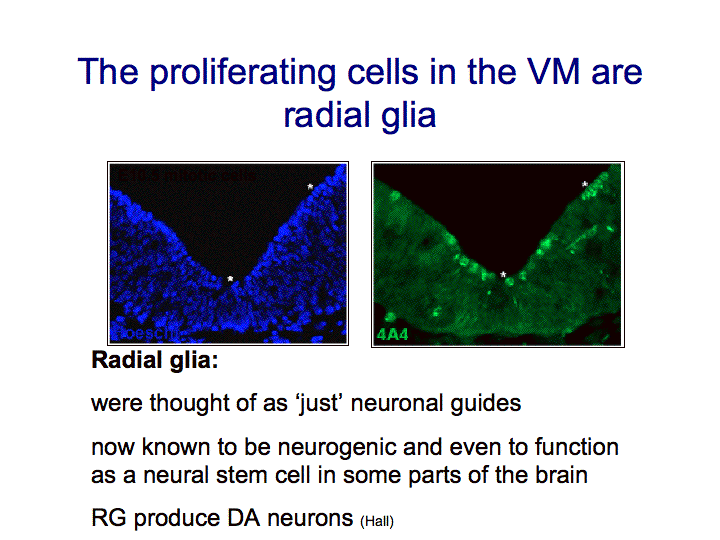 Defining dopaminergic neurons
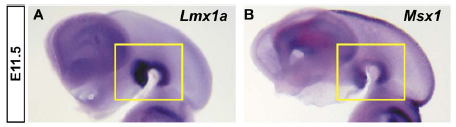 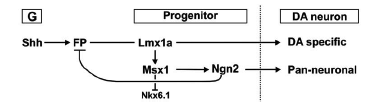 (Andersson et al.,  Cell 2006)
(more in tomorrow’s Lectures)
TF profile and fate
In general: TF profile when exit cell cycle 
determines fate
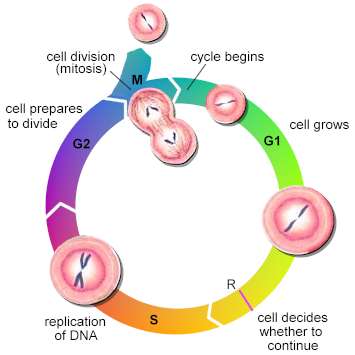 ‘Birthdate’ of neural cells
Outline of dorso-ventral spinal cord patterning
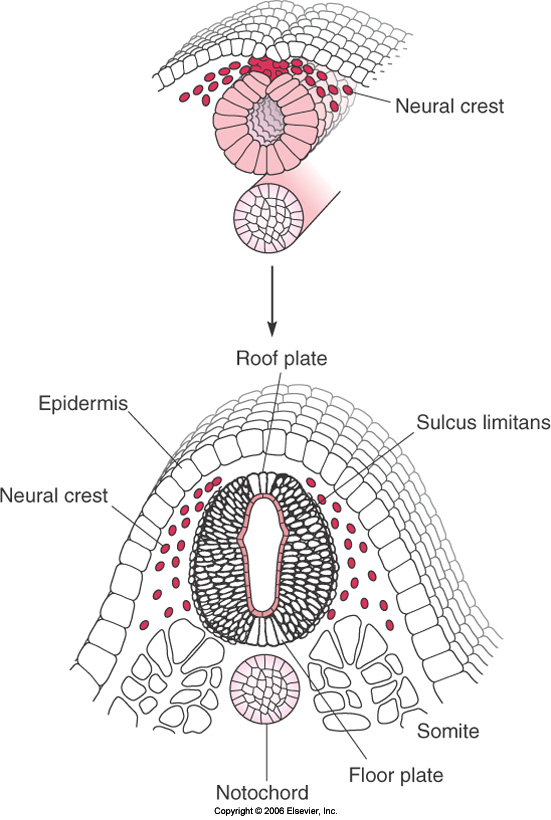 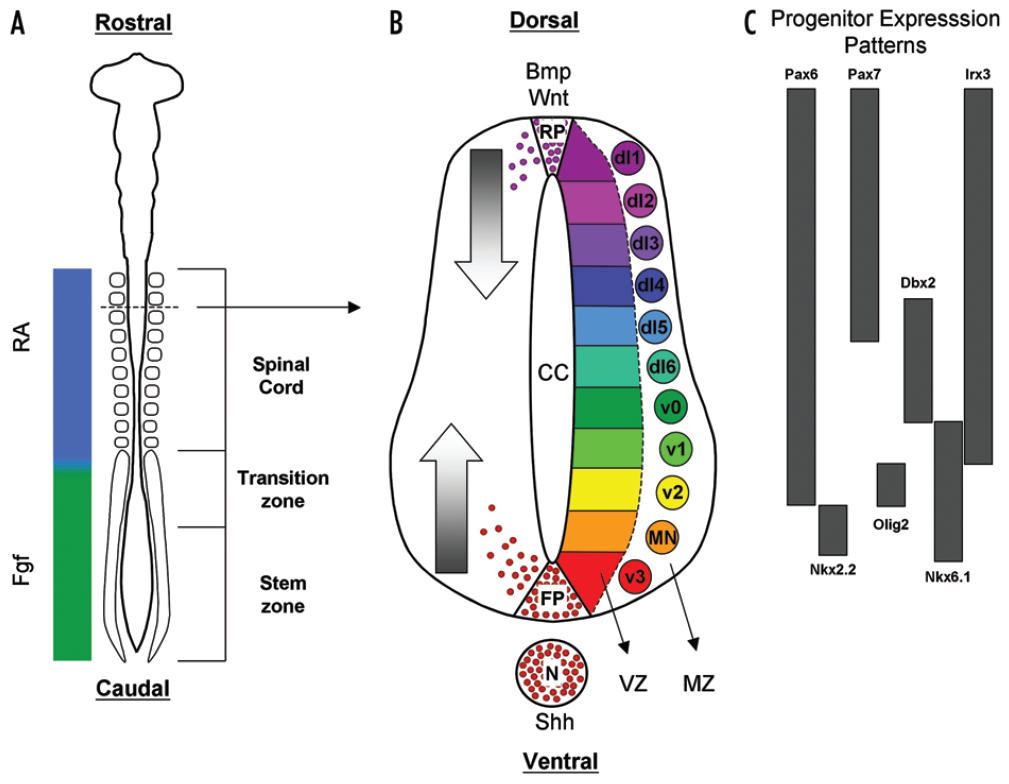 (Ulloa and Briscoe, 2007)
Neural tube patterning and signalling pathway cross-talk
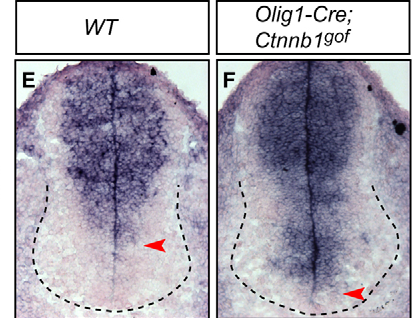 Stabilised β-catenin
Gli3 in situ hybridisation 
(mRNA)
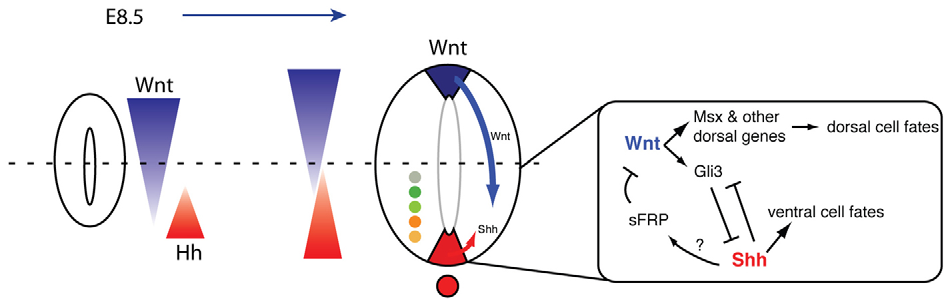 (Yu et al., Devpt. 2008)
Summary: Regulation of neurogenesis 
Organiser centres & patterning molecules from cell commitment to fate
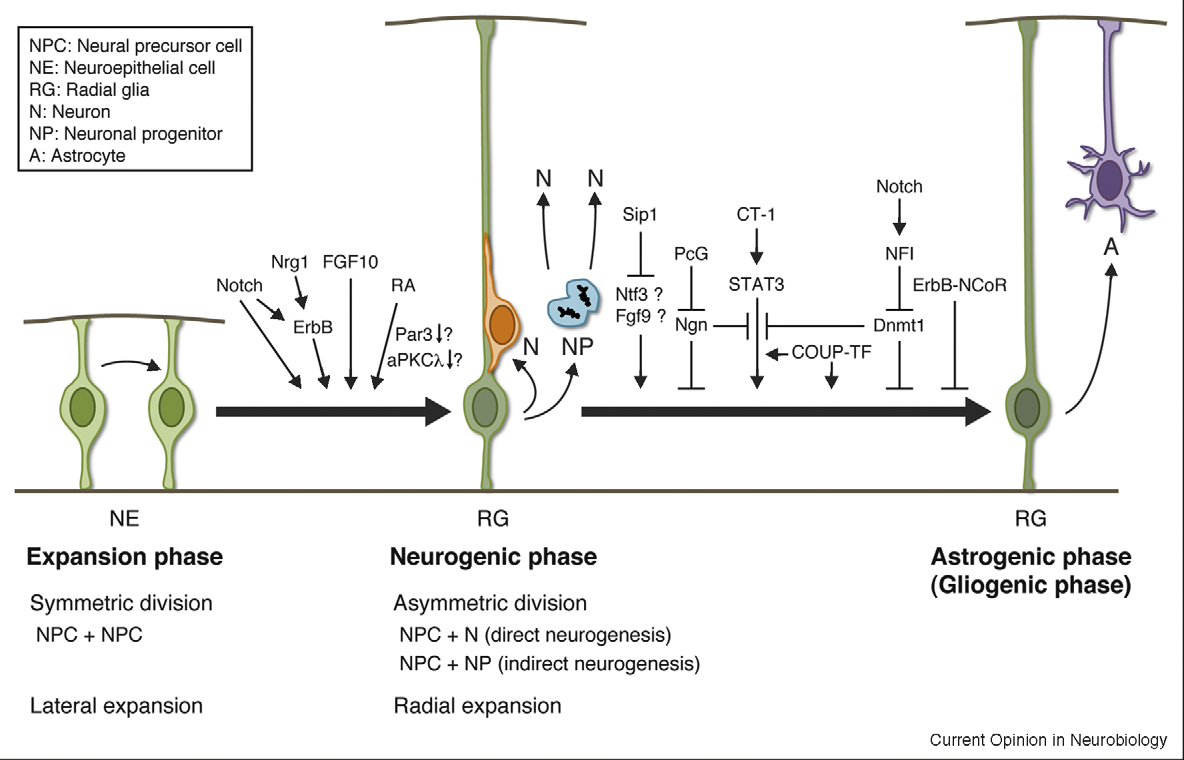 (Miyata et al., 2010)
Embryonic NSCs mimic in vivo differentiation in vitro
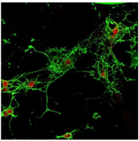 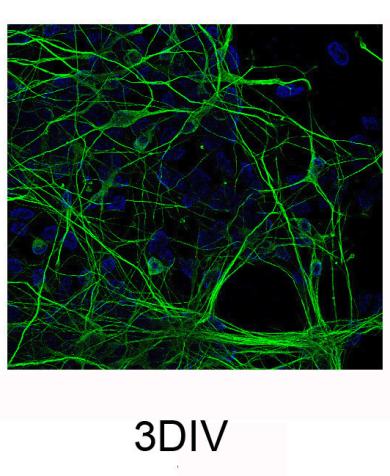 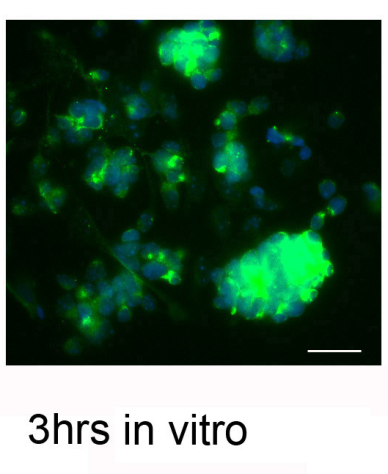 10 DIV
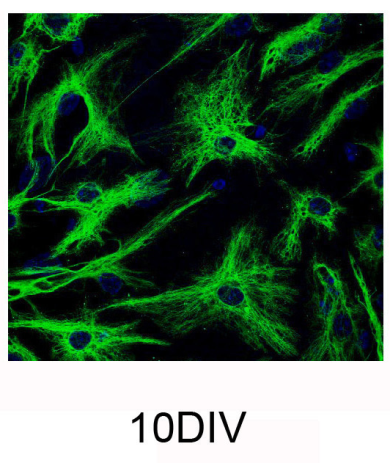 O4+ 
oligodendrocytes
TUJI+ 
neurons
Nestin +
Precursors
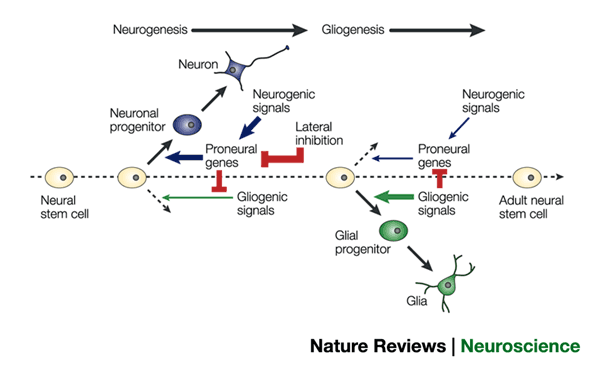 cell-Intrinsic mechanisms 
regulate temporal 
differentiation
GFAP+
Astrocytes
Dissecting the intrinsic and environmental signals to NSCs that regulate neurogenic and gliogenic phases
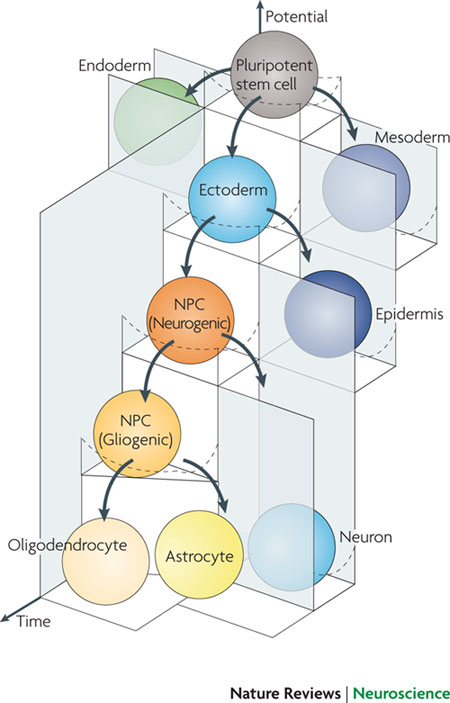 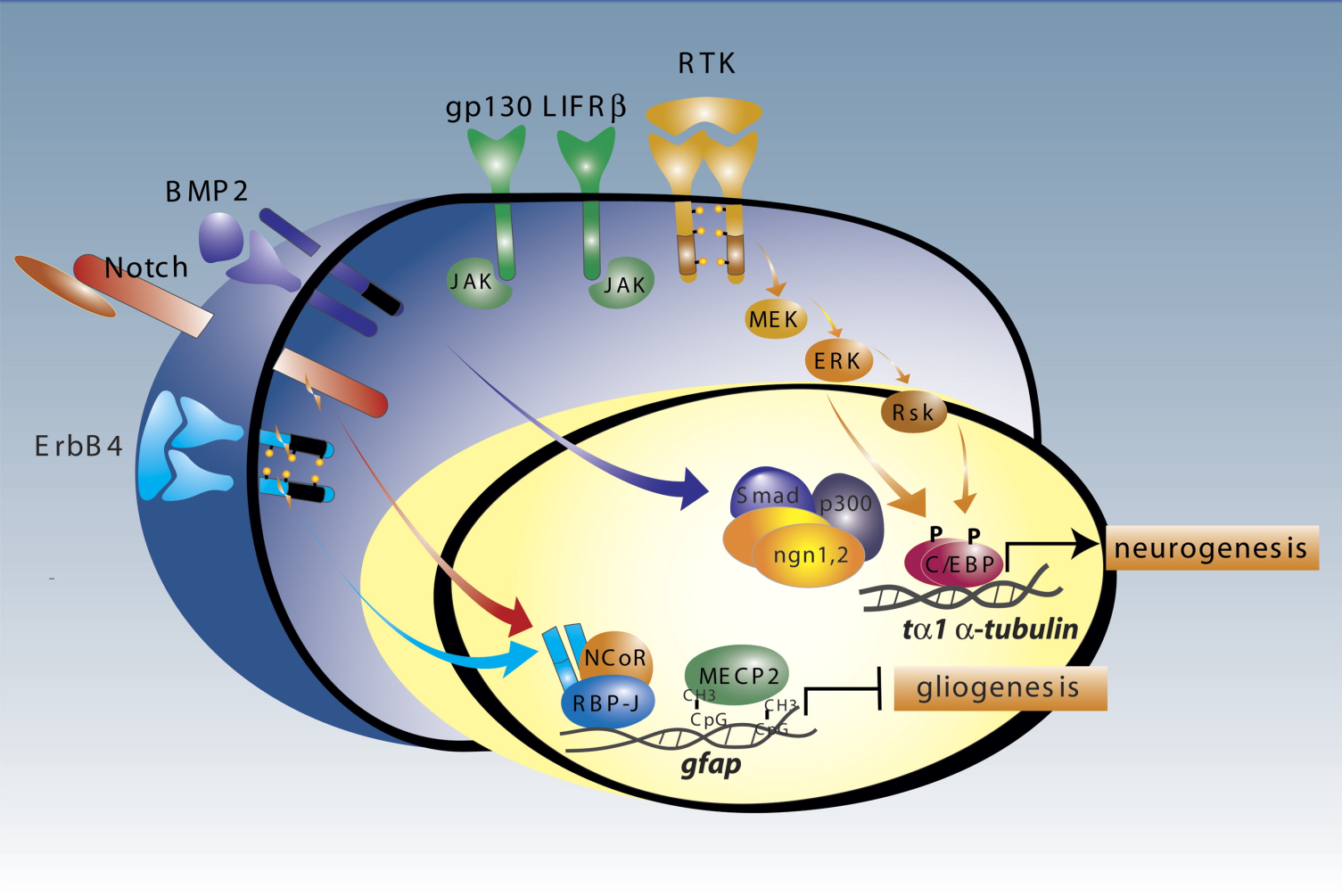 Neuro- to gliogenic switch involves DNA methylation changes
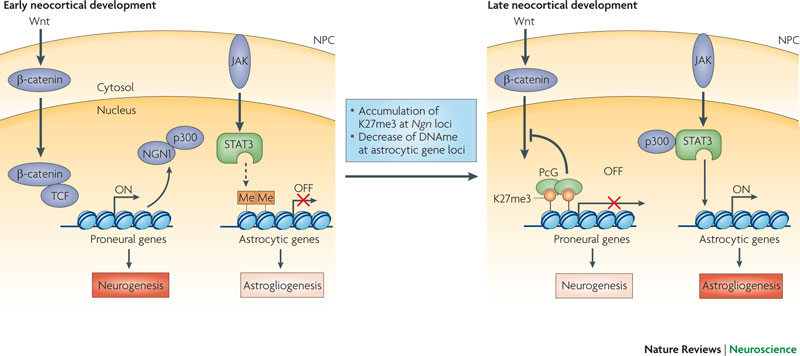 Circuitry issues:  Could Devpt explain neuronal/synaptic diversity? Devpt genes in adult – why?
The ‘connectome’
E.g. Blue Brain Project

Do chemospecific mechanisms join up all neurons?
Is there enough information in the genome?
And/or do neurons grow and then happen to overlap?



http://www.rdmag.com/news/2012/09/blue-brain-project-accurately-predicts-connections-between-neurons
15 minutes break
Relax
Meet your neighbours
Ask questions
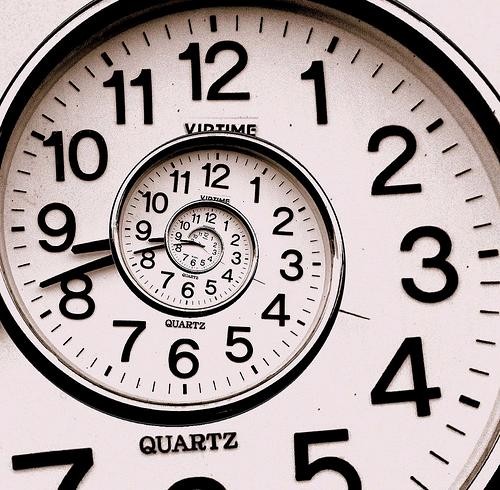 Part2: Neurogenesis in the adult brain
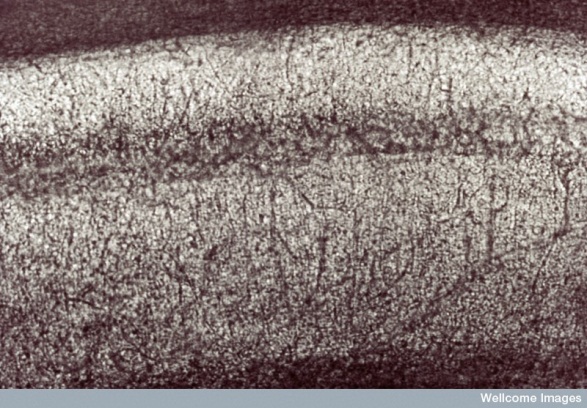 Adult neural stem cellsReminder: What is a stem cell?
A stem cell can self-renew 

And is multipotent 

Here: tissue-specific stem cells

This Lecture: tissue-specific stem cells
of the brain that generate neurons &
oligodendrocytes
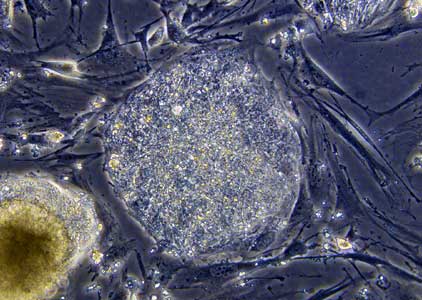 Postnatal and adult mammalian brains can make new neurons
Much more known about rodents than humans

2 main regions: striatal subventricular zone (SVZ)  and subgranular zone (SGZ) of the hippocampus:
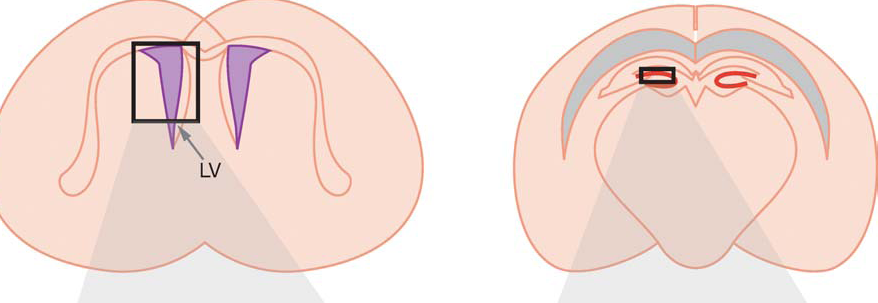 What are the neural stem cells of the subventricular zone?
Type of astrocyte (GFAP+ and Prominin-1+)
= ‘Type-B1’ cells
Ependymal or subependymal
Quiescent or slowly dividing

Can divide asymmetrically
Produce ‘transit-amplifying cells/progenitors’, Type-C cells, dividing, (EGFrec+)
Progeny of the neural stem cells of the SVZ?
Type-C cells divide to give
neuroblasts (type-A cells) PSA-NCAM+
migrate to olfactory bulb via RMS


(also generate 
oligodendrocytes 
for corpus callosum, 
striatum & fimbria)
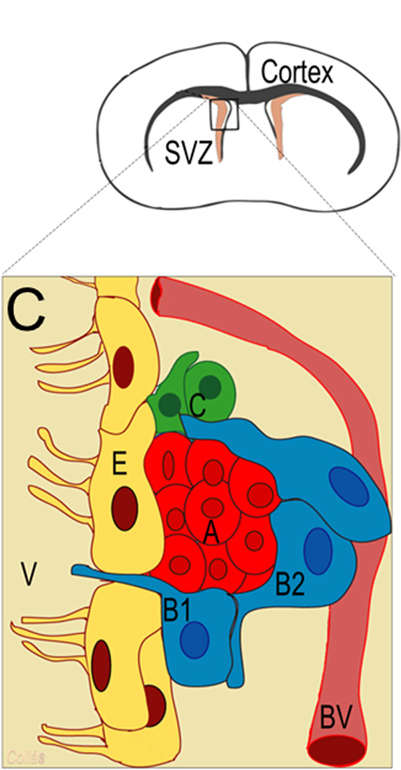 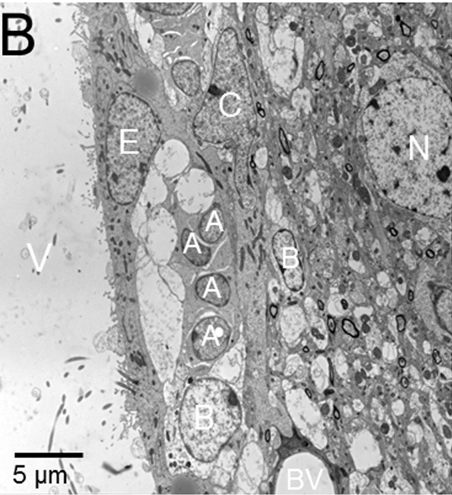 (Gonzalez-Perez et al.,  2012)
The RMS and final cell fate
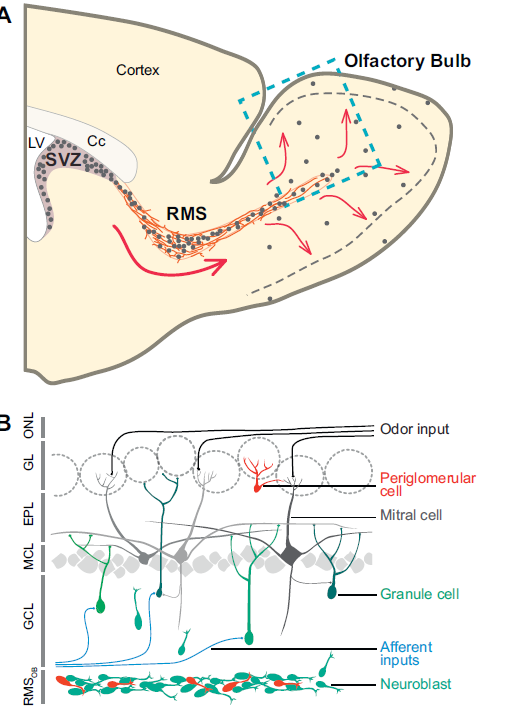 GABAergic 
& dopaminergic interneurons  
granule & periglomerular:
Breton-Provenchera & 
ArmenSaghatelyana, 2012
Why have NSCs in the SVZ?
(NB: smell  is v important to many mammals)

20-30K per day in rodents, at 12-18m, 50-60% adult born
Adult  NSC  progeny differ from embryonic and neonatal: deep not superficial layer, delayed firing more excitable)
Olfactory bulb needs to continuous  remodel its synapses?
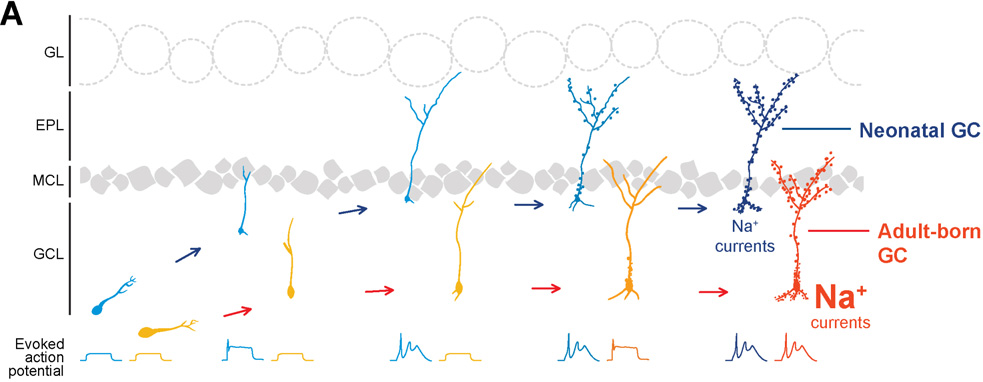 Neural stem cells of the subgranular zone (SGZ) of the dentate gyrus (hc)
A type of astrocyte/radial glia-like cell
(GFAP+, nestin+ and Sox2+)

Quiescent, can self-renew & generate RGLs, neurons (via Nestin and Sox2 + progenitors) and astrocytes (some say subtypes have varying potency)

The neurons formed 
are glutamatergic 
dentate granule cells
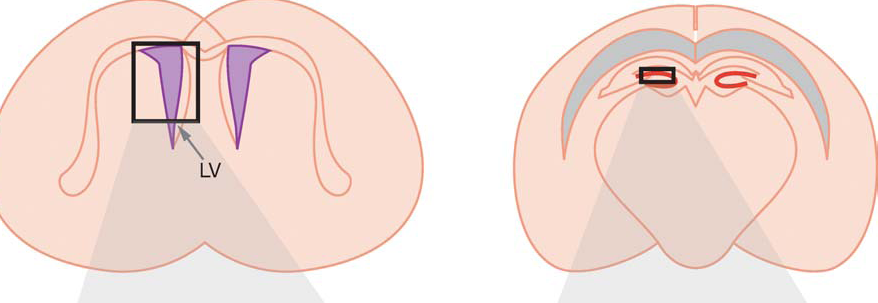 SVZ                                       SGZ
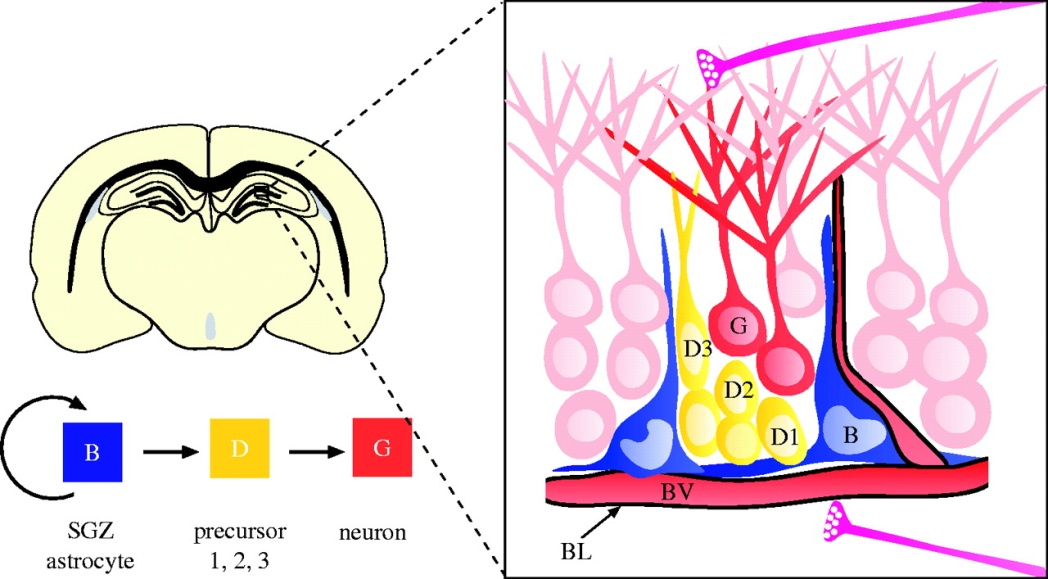 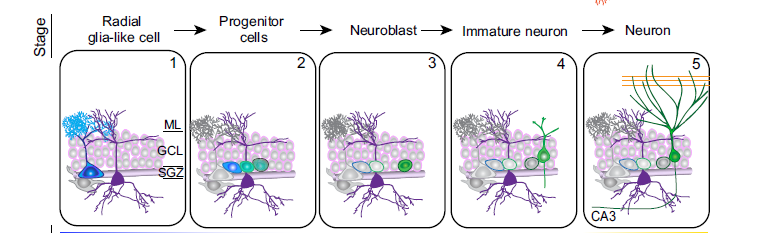 (Ming and Song Review,
 Neuron, 2011)
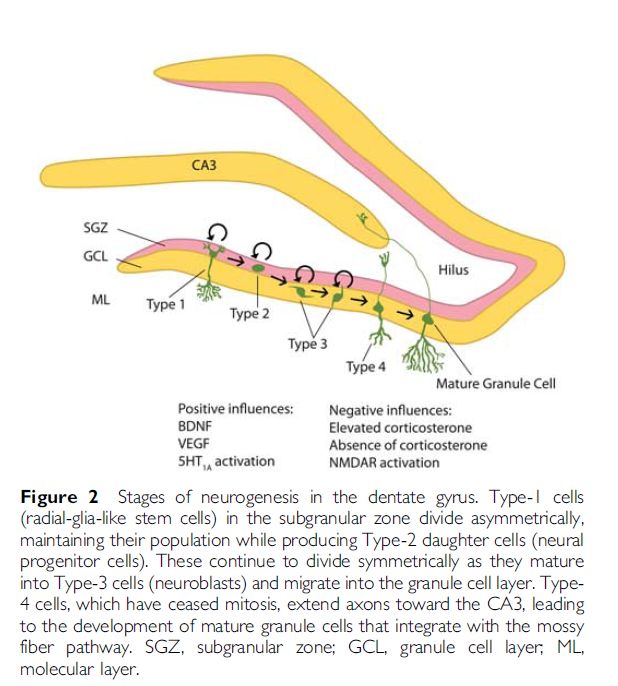 SGZ NSC development
(Hanson et al., 2011)
Again, involves sequential expression of TFs
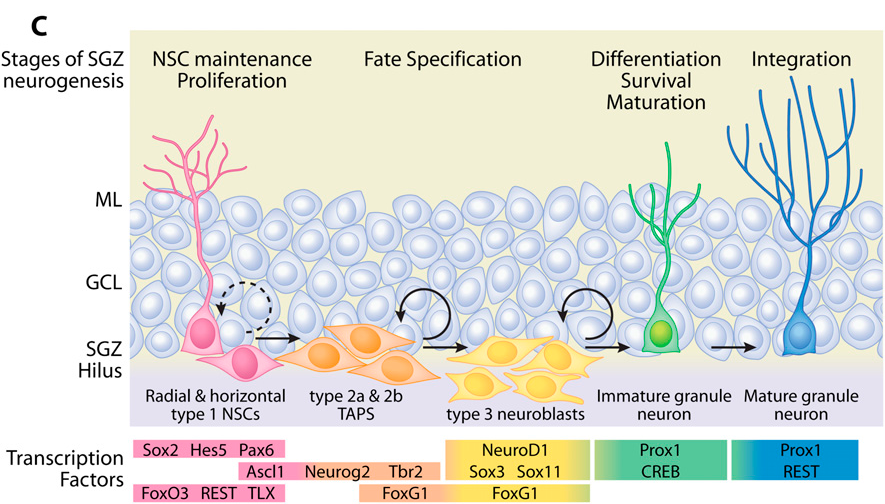 (Hsieh, 2012)
Function of these adult neurons generated from SGZ?
Spatial learning, fear conditioning, clearing ‘memory traces’, navigation and depression
(antidepressant mechanism)
What regulates Adult NSC proliferation? Neuronal activity nearby can stop SGZ NSC proliferation
Via GABA ‘spill-over’ release from interneurons  (Song et al., Nature, 2012)
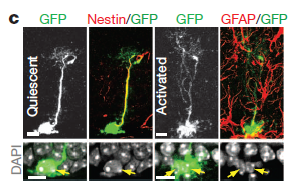 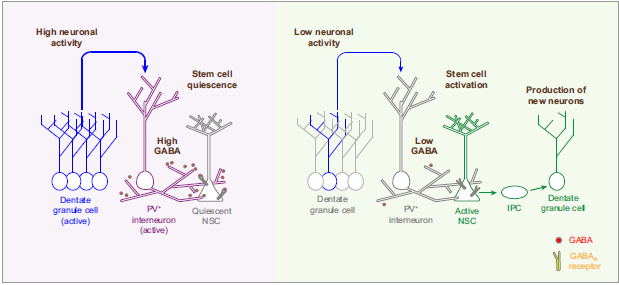 Adult neurogenesis compared to embryonic
Cells generated can differ (e.g. SGZ)
Has to occur in the adult brain
What can development tell us? 

On demand?
Neurogenesis in aged adult brains
Fewer NSCs
Proliferate less (quiescent)
Fewer neurons survive
Reflected in vitro ‘neurospheres’
Do NSC niches change and cell interactions stop/change?
Hints that NSCs have limited division and self-renewal ability
(old model organisms)

     
e.g. SVZ of mice:
Ki67+ proliferating cells
Mash1+ progenitors and
neuroblasts
(Bouab et al., 2011)
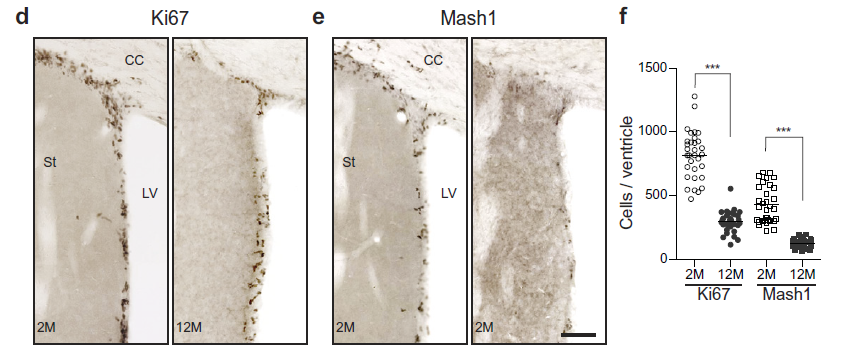 Note: Adult neurogenesis does vary across mammalian species
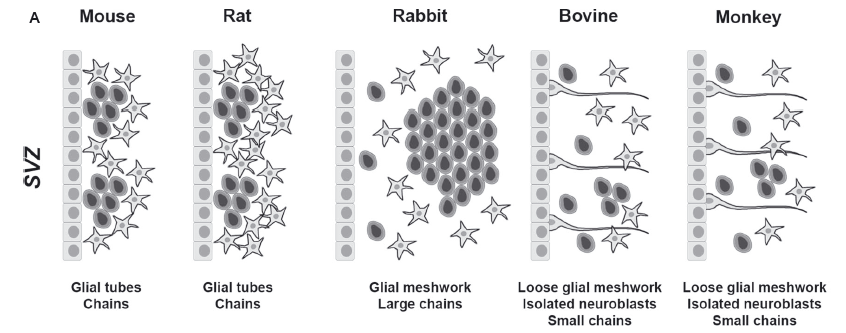 (Bonfanti & Peretto, 2011)
What about us?
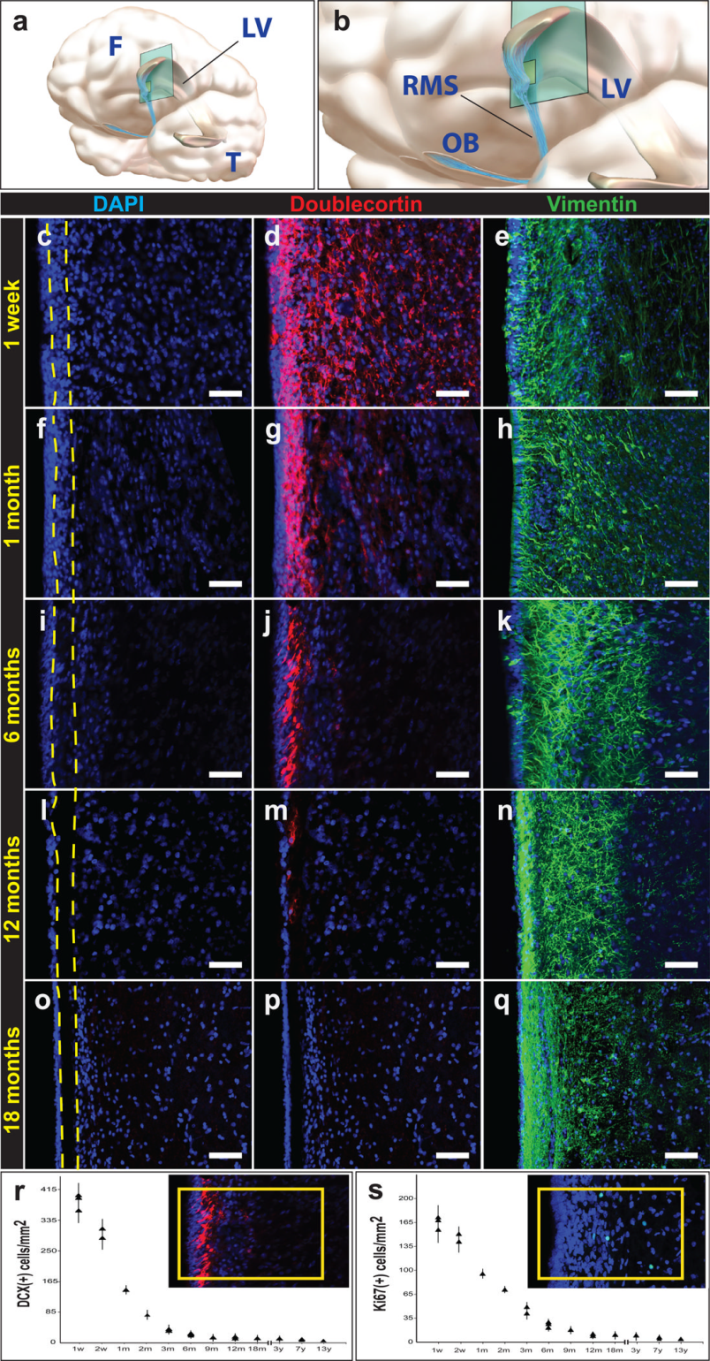 until about 18m, 
our SVZ produces 
many immature neurons – 
some go to olfactory bulb 
(and some to prefrontal cortex)

BUT after 18m not many at all
(Sanai et al.,  inc.  Arturo Alvarez-Buylla 2011)
Unwanted adult neurogenesis: Brain tumours
SVZ and the dentate gyrus seem more prone to viral and chemical oncogenesis

Do brain tumours contain/produce cancer stem
cells?
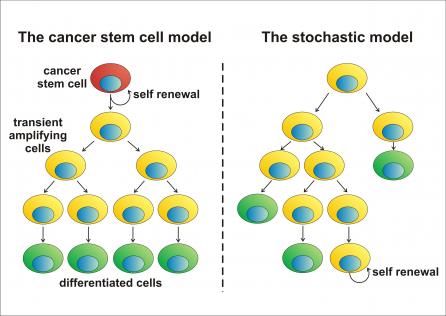 E.g. Glioblastoma Multiforme (GBM)
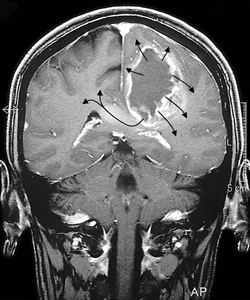 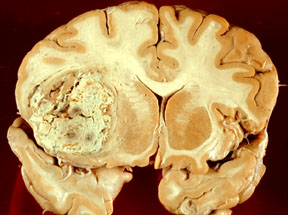 most common CNS tumour
median survival 14-16m despite optimal surgery, radiation and chemotherapy

profiled whole tumours – seen changes in 
e.g. PDGFRec and EGFRec
Current mouse models target many cells 
in GBM need to find and target the tumour stem cells?
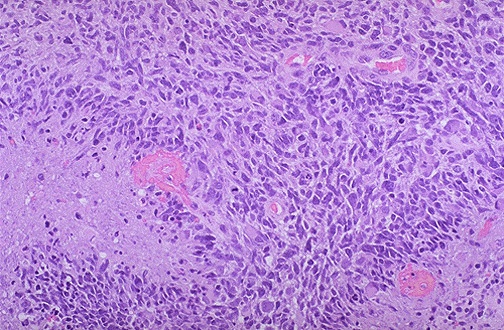 Learning outcomes
By working at this Lectured material you should be able to:

outline how different types of cells are generated in the CNS. This outline can be focused on how cells with diverse transcription factors profiles are produced. Dopaminergic neurons of the ventral midbrain and motor neurons of the spinal cord could be used as illustrative examples.
To know about the biology of NSCs in the mammalian SVZ and SGZ
To understand that there are differences in NSC biology between embryonic, young, adult and aged brain
To be aware of the possible need to understand NSC and progenitor  biology within CNS tumours